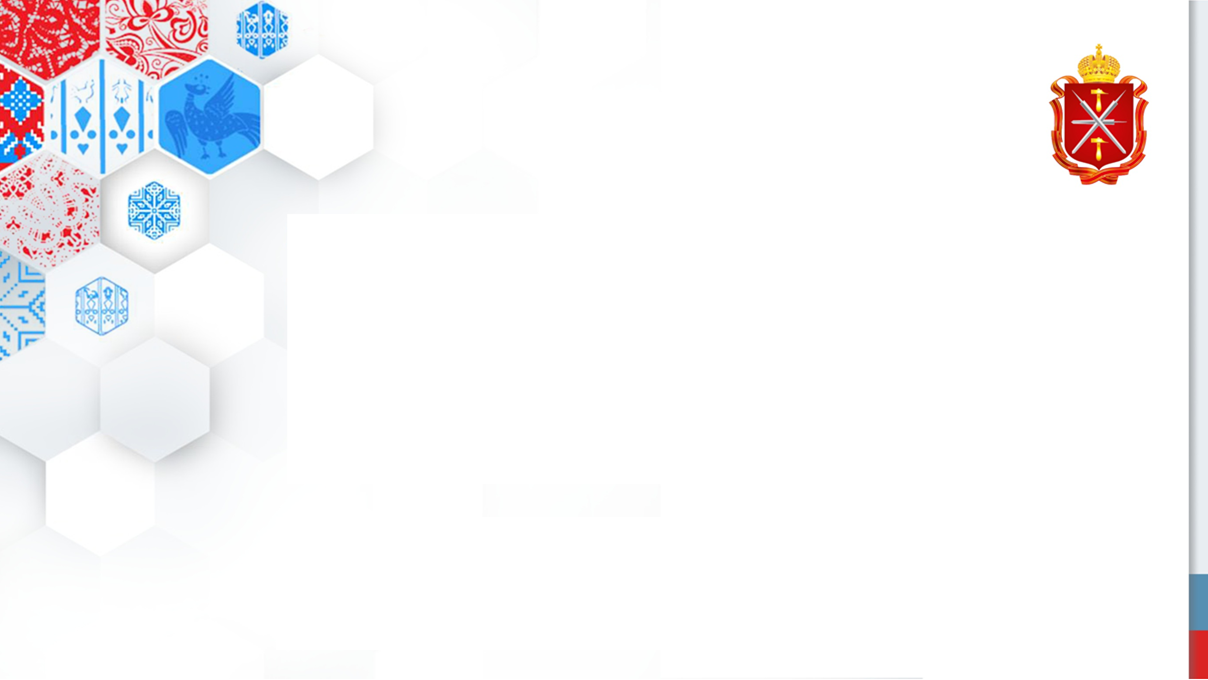 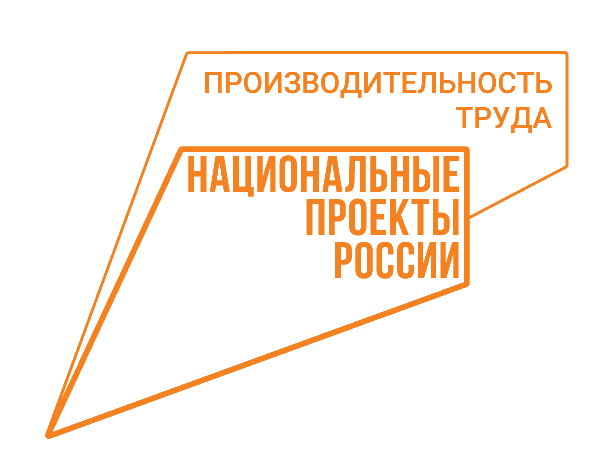 Финансовые меры поддержки промышленных предприятий
(механизмы Фонда развития промышленности Тульской области)
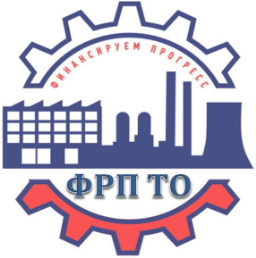 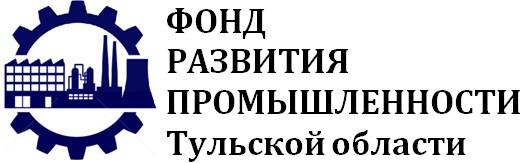 Тула, март 2023
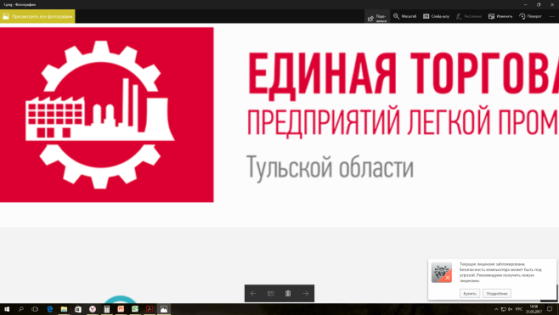 КЛЮЧЕВЫЕ ФАКТЫ О ФОНДЕ РАЗВИТИЯ ПРОМЫШЛЕННОСТИ
4 региональные программы финансирования
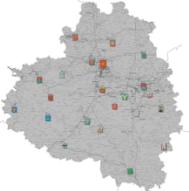 4 совместные программы финансирования
10 федеральных программ финансирования   
проектов промышленных предприятий Тульской области
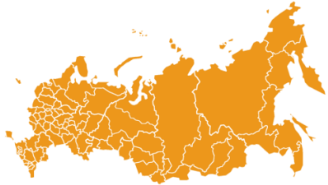 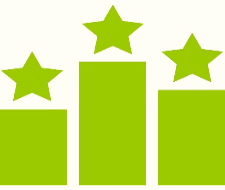 Входит в число
ведущих региональных ФРП в России
Региональный центр компетенций 
по национальному проекту «Производительность труда»
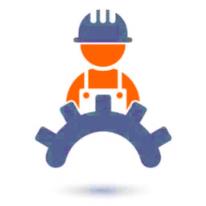 Центр импортозамещения Тульской области
Региональный оператор АНО «Агентство по технологическому развитию»
Региональная специализированная организация  промышленных кластеров
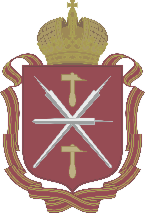 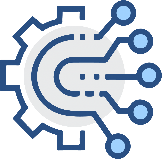 Дополнительная информация:
показатели реализации проектов РЦК 2020 – 2022 гг.
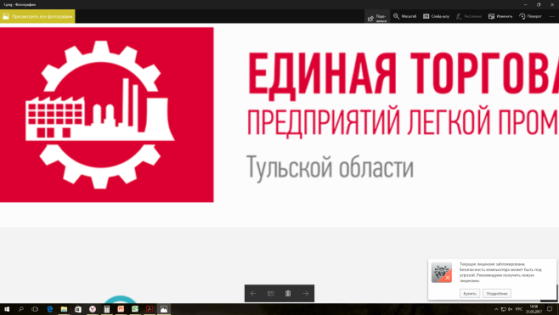 Проекты, поддержанные ФРП в 2022 году
Алексин:
Тула:
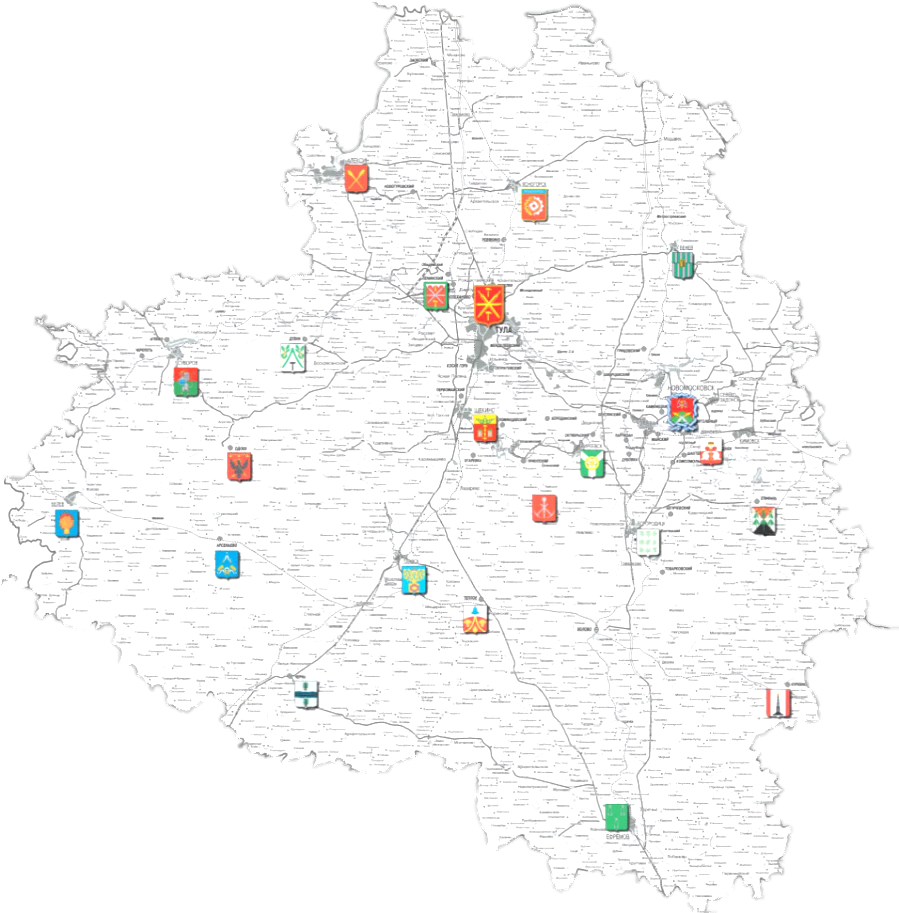 п. Первомайский:
Щекино:
ОЭЗ «Узловая»:
Киреевск:
Узловая:
(+680%)
(-23%)
(+81%)
29      3 717       311 
Проектов	           Млн рублей	          Млн рублей
	         (займы всего)	       (регион. займы)
Дополнительная информация:
показатели реализации проектов РЦК 2020 – 2022 гг.
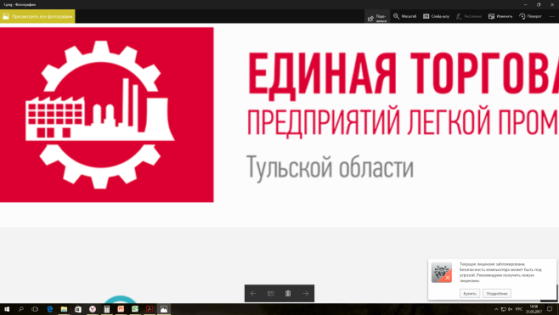 Финансовые программы поддержки ФРП Тульской области
10 федеральных программ
обновленные и новые программы 2023 года
1. Проекты развития
2. Комплектующие изделия
3. Приоритетные проекты
4. Автокомпоненты
5. Формирование ресурсной базы 

6. Производительность труда
7. Лизинговые проекты
8. Экологические проекты
9. Маркировка товаров
10. Транспортное машиностроение
1. Проекты развития
2. Комплектующие изделия

3. Производительность труда
4. Лесная промышленность
1. Устойчивое развитие
2. Импортозамещение

3. Производительность труда
4. Поддержка бизнеса
Сумма займа 50-10000 млн
Срок займа 	2-15 лет
Ставка годовая 	1-5%
4 совместные программы
Сумма займа 	20-200 млн
Срок займа 	3-5 лет
Ставка годовая 	1-3%
4 региональные программы
Сумма займа 	5-80 млн
Срок займа 	3-5 лет
Ставка годовая 	1-5%
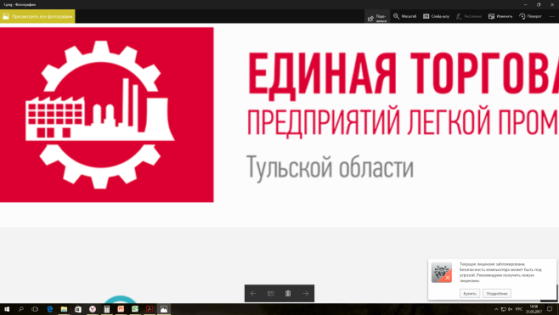 Общие условия совместных программ финансирования
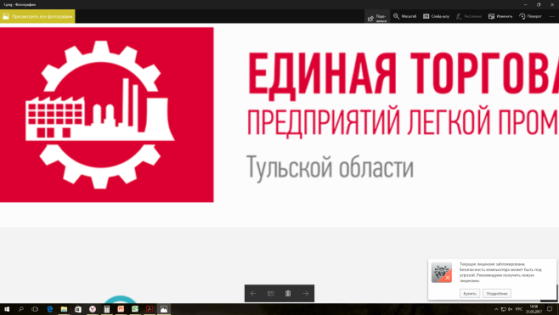 Общие условия региональных программ финансирования
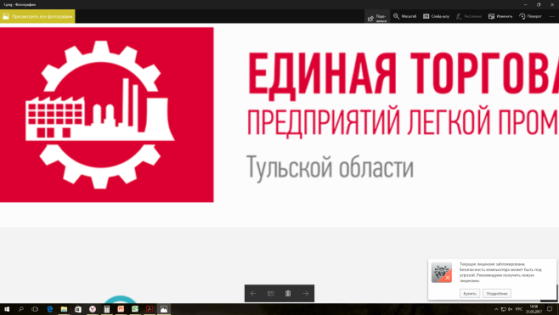 Наиболее востребованная региональная программа 
«Поддержка бизнеса»
ОСНОВНЫЕ УСЛОВИЯ

         СУММА ЗАЙМА:                СРОК ЗАЙМА:
           5-30 млн руб.          до 36 мес.
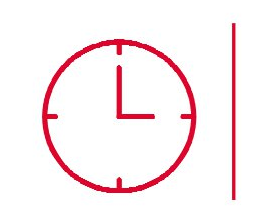 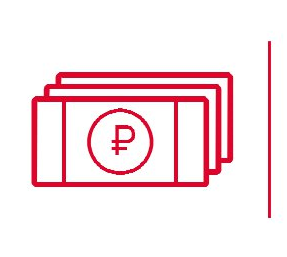 ДОПОЛНИТЕЛЬНЫЕ УСЛОВИЯ
ЛЬГОТНЫЙ ПЕРИОД 
до 24 месяцев освобождение от уплаты основного долга
ПРОЦЕНТНАЯ СТАВКА:
» 3 % годовых при закупке оборудования
или
» 5 % при пополнении оборотных средств
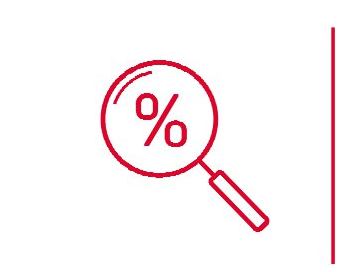 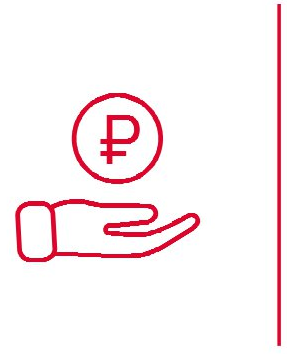 ОБЛАСТЬ ПРИМЕНЕНИЯ
Заемное финансирование субъектов деятельности в сфере промышленности, являющихся субъектами малого и среднего предпринимательства или СОП, для приобретения производственного оборудования и пополнения оборотного капитала
ОСНОВНОЕ ЦЕЛЕВОЕ 
НАЗНАЧЕНИЕ СРЕДСТВ ЗАЙМА: 
» приобретение оборудования
» пополнение оборотных средств
на приобретение товарно-материальных ценностей (включая сырье, материалы, расходные материалы, комплектующие изделия), необходимых для выпуска промышленной продукции
СОФИНАНСИРОВАНИЕ: 
не требуется
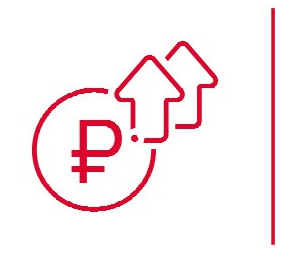 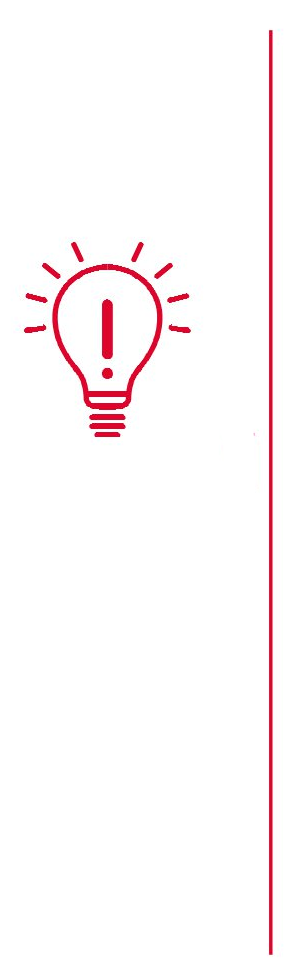 ОБЕСПЕЧЕНИЕ: 
» Банковская гарантия 
» Поручительство Корпорации МСП или ТОГФ
» Поручительство финансово устойчивой организации
» Недвижимое и движимое имущество
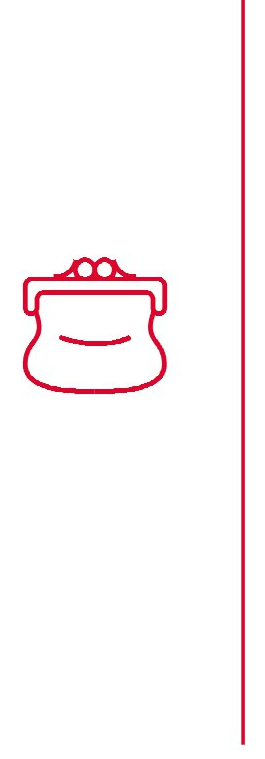 !
Сокращенный пакет документов (исключены бизнес-план, финмодель, техническое задание), 
Заявитель предоставляет резюме проекта и стандартный бухгалтерский и юридический пакет.
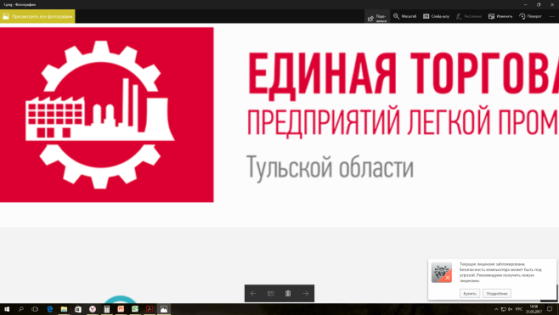 Новая региональная программа 
«Импортозамещение»
ОСНОВНЫЕ УСЛОВИЯ

         СУММА ЗАЙМА:                СРОК ЗАЙМА:
           5-80 млн руб.         до 60 мес.
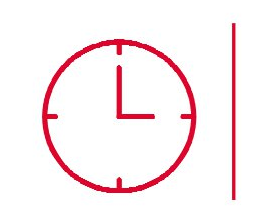 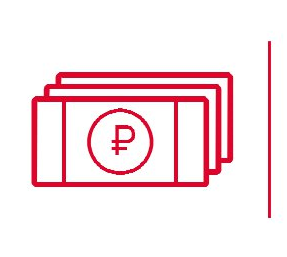 для продукции, не включенной в планы импортозамещения, до 50 млн рублей
ДОПОЛНИТЕЛЬНЫЕ УСЛОВИЯ
ЛЬГОТНЫЙ ПЕРИОД 
до 36 месяцев освобождение от уплаты основного долга
ПРОЦЕНТНАЯ СТАВКА:
» 1 % годовых на весь срок пользования займом
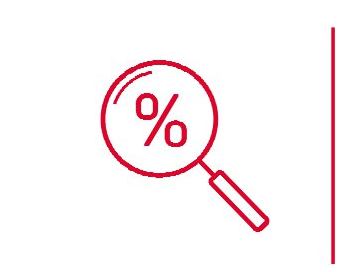 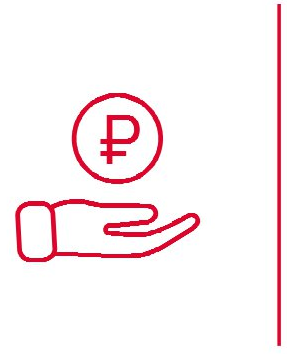 ОБЛАСТЬ ПРИМЕНЕНИЯ
Заемное финансирование технологических и промышленных проектов, направленных на:
организацию и/или модернизацию производства продукции, входящей в планы импортозамещения или перечень критически важных комплектующих изделий
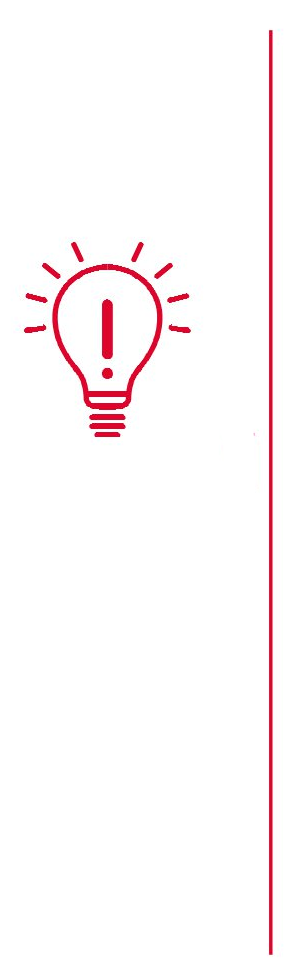 ОСНОВНОЕ ЦЕЛЕВОЕ 
НАЗНАЧЕНИЕ СРЕДСТВ ЗАЙМА: 
» приобретение производственного и вспомогательного оборудования;
» приобретение прав на РИД;
» разработка нового продукта (от ОКР до сертификации);
» инжиниринг;
» общехозяйственные расходы
СОФИНАНСИРОВАНИЕ: 
≥ 20 % бюджета проекта, 
финансирование за счет собственных средств / средств акционеров не требуется
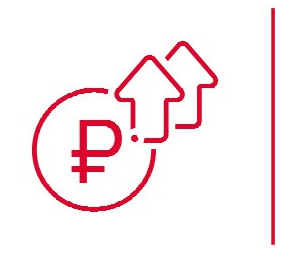 ОБЕСПЕЧЕНИЕ: 
» различные виды обеспечения в соответствии со стандартом ФРП
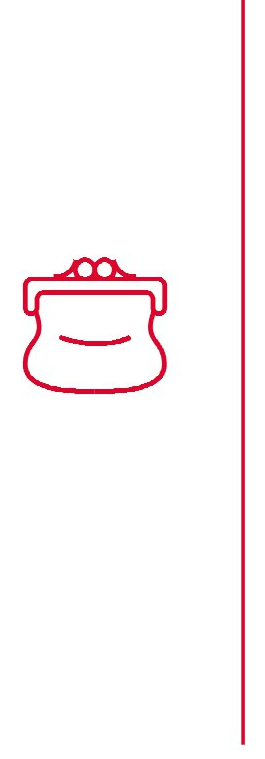 Заявитель предоставляет стандартный пакет документов по проекту.
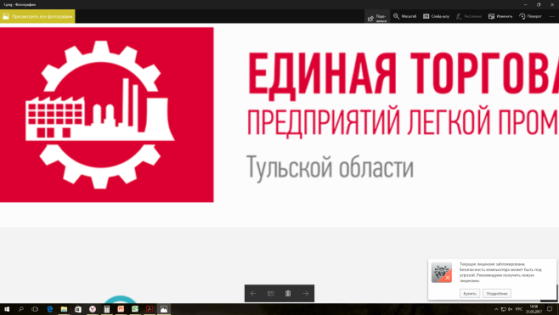 ФОНД РАЗВИТИЯ ПРОМЫШЛЕННОСТИ ТУЛЬСКОЙ ОБЛАСТИ
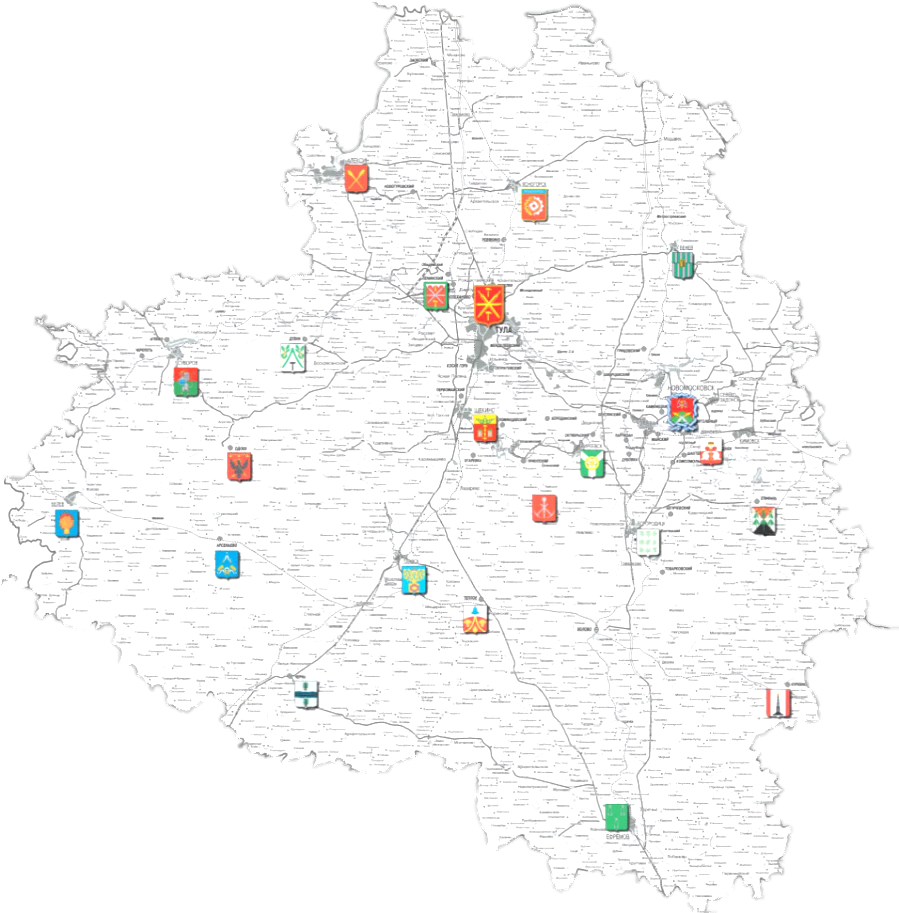 Контакты: 
Фонд развития промышленности
Тульской области:
Адрес: г. Тула, ул. 9 Мая, д. 1, оф. 315
E-mail: info@frp71.ru
Тел.: (4872) 38-58-38, 77-05-95
Пронин Дмитрий Дмитриевич – директор 8-910-168-77-25
Ковалев Алексей Геннадьевич - начальник отдела финансовой поддержки – 8-953-963-90-73
Груданова Нина Олеговна – ведущий аналитик 8-920-276-46-58
Митягин Евгений Александрович – ведущий аналитик 8-961-145-33-50
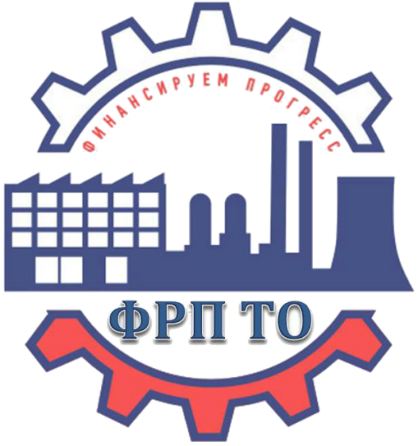 Наш сайт: frp71.ru